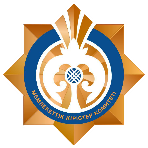 Система управления таможенными рисками в органах государственных доходов
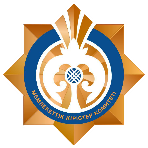 Нормативная правовая база
Кодекс «О таможенном регулировании в РК»
Глава 51 Система управления рисками, применяемая таможенными органами
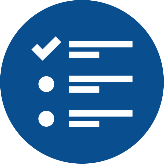 Приказ Министра финансов Республики Казахстан от 1 февраля 2018 года № 100 «Об утверждении стратегии и тактики применения органами государственных доходов системы управления рисками, а также Правил ее функционирования»
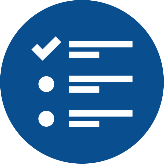 Приказ Министра финансов Республики Казахстан от 13.02.2018г. № 170 ДСП «Об утверждении правил реализации органами государственных доходов процесса управления рисками»
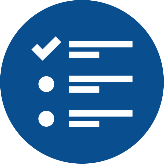 Слайд 1
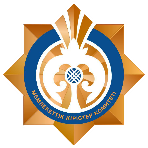 Таможенным законодательством предусмотрены следующие положения:
.
При проведении таможенного контроля таможенные органы исходят из принципа выборочности объектов таможенного контроля, форм таможенного контроля и (или) мер, обеспечивающих проведение таможенного контроля. 
При выборе объектов таможенного контроля, форм таможенного контроля и (или) мер, обеспечивающих проведение таможенного контроля, используется система управления рисками.
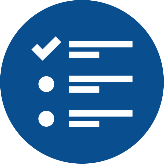 .
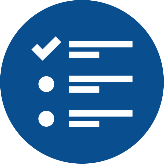 Реализация таможенными органами процесса управления рисками осуществляется в порядке, определенном уполномоченным органом.
.
Информация, содержащаяся в профилях и индикаторах риска, является конфиденциальной, за исключением случаев, устанавливаемых законодательством Республики Казахстан, а также за исключением следующих индикаторов:
      1) факта привлечения к уголовной и (или) административной ответственности за нарушение таможенного законодательства Республики Казахстан;
      2) наличия задолженности по таможенным платежам, налогам, специальным, антидемпинговым, компенсационным пошлинам.
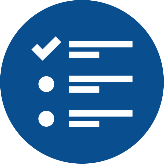 .
В целях дифференцированного применения мер по минимизации рисков таможенные органы могут осуществлять категорирование лиц, совершающих таможенные операции, путем отнесения их к категориям низкого, среднего или высокого уровня риска.
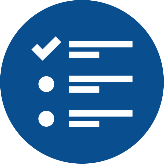 Слайд 2
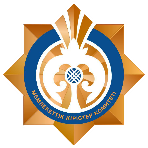 Стратегия и тактика применения органами государственных
 доходов системы управления рисками, 
а также Правила ее функционирования
Стратегия и тактика применения органами государственных доходов системы управления рисками, а также Правила ее функционирования (далее – Стратегия) разработаны в соответствии с пунктом 4 статьи 451 Кодекса Республики Казахстан от 26 декабря 2017 года «О таможенном регулировании в Республике Казахстан» (далее – Кодекс).

Целью Стратегии является установление единых подходов к управлению, реализации и дальнейшему совершенствованию системы управления рисками в органах государственных доходов Республики Казахстан.

Стратегия определяет порядок функционирования системы управления рисками (далее – СУР), за исключением рисков в области санитарно-эпидемиологического, ветеринарного, карантинного, фитосанитарного, радиационного контроля (надзора).
Слайд 3
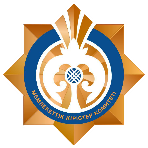 Цели применения системы управления рисками:
Стратегия применения СУР в органах государственных доходов направлена на достижение основных целей:

	определение областей риска с наибольшей вероятностью потенциального возможного нарушения таможенного законодательства Евразийского экономического союза и Республики Казахстан;

	разработка и внедрение соответствующих мер по минимизации рисков;

	обеспечение эффективного выбора объектов таможенного контроля, форм таможенного контроля;

	сосредоточение внимания на областях риска с высоким уровнем и обеспечение эффективного использования ресурсов органов государственных доходов;

	создание условий для ускорения и упрощения перемещения через таможенную границу Евразийского экономического союза товаров, по которым не выявлена необходимость применения мер по минимизации рисков.
Слайд 4
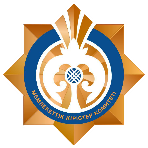 Категорирование участников ВЭД
В целях дифференцированного применения мер по минимизации рисков таможенные органы категорируют УВЭД на категории низкого, среднего и  высокого уровня риска.
	 Сведения о порядке категорирования и импортерах по категориям являются информацией для служебного пользования.
	Для категорирования используются сведения об УВЭД, полученные из информационных систем налоговых, таможенных и других государственных органов.
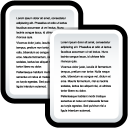 УВЭД  низкого уровня
 риска
УВЭД, набравшие низкий балл, а также инвесторы, крупные налогоплательщики, товаропроизводители, УЭО
Область риска
Товар, Логистика
Субъект
УВЭД
среднего уровня риска
УВЭД, набравшие средний балл
Балл
УВЭД, имеющие факты привлечения к уголовной ответственности, а также задолженность по уплате ТПиН
УВЭД
Высокого уровня риска
Низкий риск
Высокий риск
Средний риск
Слайд 5
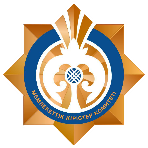 Использование баз данных для категорирования
КАО ЕХД
ИС ИХД
КИ МИР, 

КПСиСУ ГП, 

КС МНЭ, 

АО «ЦРТР» МСЗ
Категорирование участников внешнеэкономической деятельности
Пример модели расчета баллов
Категория УВЭД устанавливается на основе итоговой оценки деятельности (далее - ИОД), которая рассчитывается по формуле:

	ИОД участника ВЭД = 30*0,5+15*0,3+…+0*0,2=19,5
Слайд 6
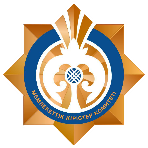 Система управления рисками в ИС АСТАНА-1
С внедрением электронного декларирования таможенный контроль осуществляется на основании системы управления рисками, что позволило  минимизировать влияние человеческого фактора на принятие решения в отношении товаров
Зеленый коридор
ИС АСТАНА-1
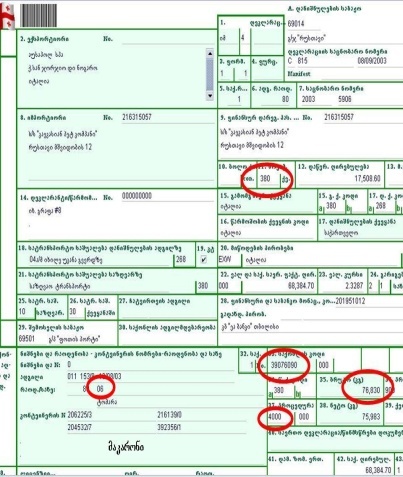 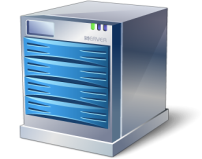 Синий коридор
Желтый коридор
СИСТЕМА УПРАВЛЕНИЯ РИСКАМИ
Красный коридор
Слайд 7
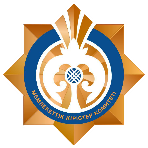 Система управления рисками в ИС АСТАНА-1 
(данные за период с 1 апреля по 15 августа)
В зеленый коридор направляются декларации в отношении которых риски не выявлены. Такие декларации выпускаются системой автоматически, без участия должностного лица.
	ДТ, поданные УВЭД низкого уровня риска, автоматически выпускаются через зеленый коридор (за исключением рисков, связанных с запретами и ограничениями).
Доля деклараций, выпущенных системой автоматически, составляет порядка 69% (в августе 75%)
В синий коридор направляются декларации для проведения таможенного контроля после выпуска товаров. При направлении декларации в синий коридор также предусмотрен автоматический выпуск товаров. 	
Доля деклараций, отобранных для проведения документального контроля после выпуска товара, составляет порядка 5% (в августе 6%)
В желтый коридор направляются декларации для проведения проверки документов и сведений (документальный контроль) на этапе таможенной очистки товара.
В желтый коридор направляются ДТ, поданные УВЭД среднего уровня риска.
Доля деклараций, отобранных для проведения документального контроля, составляет порядка 22% (в августе 15%)
В красный коридор направляются декларации для проведения физического контроля (таможенный осмотр, таможенный досмотр, таможенная экспертиза товаров) на этапе таможенной очистки товара.
В красный коридор направляются ДТ, поданные УВЭД среднего (реже) и высокого (всегда) уровня риска. Доля деклараций, отобранных для проведения физического контроля, составляет порядка 4% (в августе также 4%)
Слайд 8
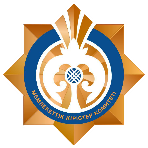 Профилирование рисков и их актуализация
В период с 2015 года до конца 2017 года количество профилей риска доходило до 216.	
	В результате проведенной работы по актуализации действующих профилей риска в конце 2017г. действовало 98 профилей риска.	
	С внедрением электронного декларирования действовало 110 профилей риска. 

	После проводимой актуализации в настоящее время действует 89 профилей риска, из которых 64 применяются на этапе очистки товара.

Основные профили риска ориентированы на:
соблюдение запретов и ограничений;
соблюдение условий таможенных процедур;
риск занижения таможенной стоимости товаров; 
риск по уплате антидемпинговой пошлины ниже установленных ставок;
риск нарушения прав интеллектуальной собственности;
риск недостоверного декларирования товаров и т.д.

 	Кроме того, важно отметить, что при переходе на электронное декларирование появилась необходимость в новых профилях риска, так как ранее эти риски минимизировались должностными лицами без применения СУР, такие как соблюдение запретов и ограничений, соблюдение условий таможенных процедур, и т.п.
Слайд 9
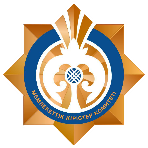 Результаты применения системы управления рисками
2011-2015гг.              Доля охвата проверками        2016-2018гг.
27-36%
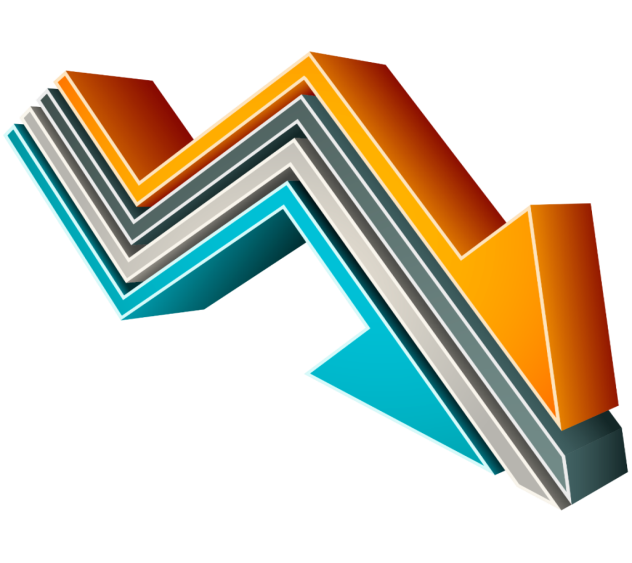 16%-19%
50%-60%
Эффективность
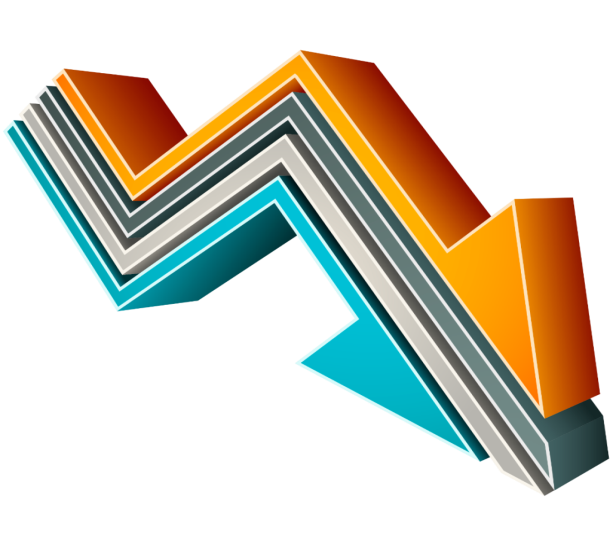 24-34%
Слайд 10
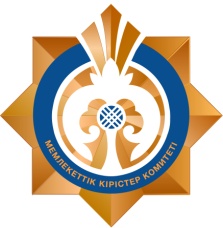 Перспективы развития системы управления рисками
Совершенствование системы управления рисками путем использования новых IT- технологий



	
2. Совершенствование системы управления рисками в целях повышения эффективности таможенного контроля, в том числе в части:

- пересмотра Стратегии и тактики применения СУР (предложения НПП РК «Атамекен» находятся на рассмотрении профильных подразделений КГД); 
продолжения работы по переносу акцентов контроля с этапа очистки товара на этап после выпуска (контроль по некоторым запретам и ограничениям, манипуляции кодом товара, условного выпуска товаров перенесен на этап после выпуска товаров);
пересмотра порядка категорирования участников ВЭД, а также применение категорирования ко всем участникам цепи поставок (проводится работа по пересмотру критериев).
Слайд 11
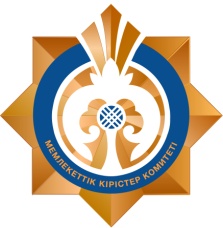 Применение IT-технологий позволит:
Создать благоприятные условия  для деятельности добросовестных УВЭД
ИС «Система управления рисками»
Слайд 12
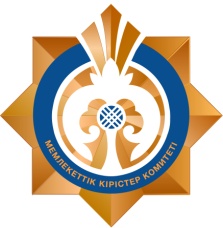 Модуль «Интеллектуальный анализ данных»
Модуль «ИАД»
Модуль «Интеллектуальный анализ данных» (IBM SPSS) представляет собой набор инструментов, позволяющих на основе методов Data Mining идентифицировать скрытые закономерности и аномалии, отклонения от стандартного поведения компаний, устойчивые тенденции, а также взаимосвязи между показателями. То есть, используя данный инструмент, возможно моделировать риски, применяя алгоритмы углубленной аналитики, оценивать точность и качество прогнозных моделей, перепроверять эффективность ранее построенных моделей, а также применять алгоритмы поиска сложных разнородных взаимосвязей и  элементы текстовой аналитики.
Слайд 13
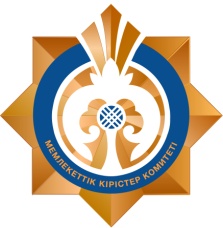 Вопросы и предложения бизнеса
Слайд 14
Слайд 15
Слайд 16
Слайд 17
Слайд 18
Слайд 19
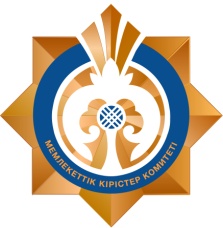 Customs – Business
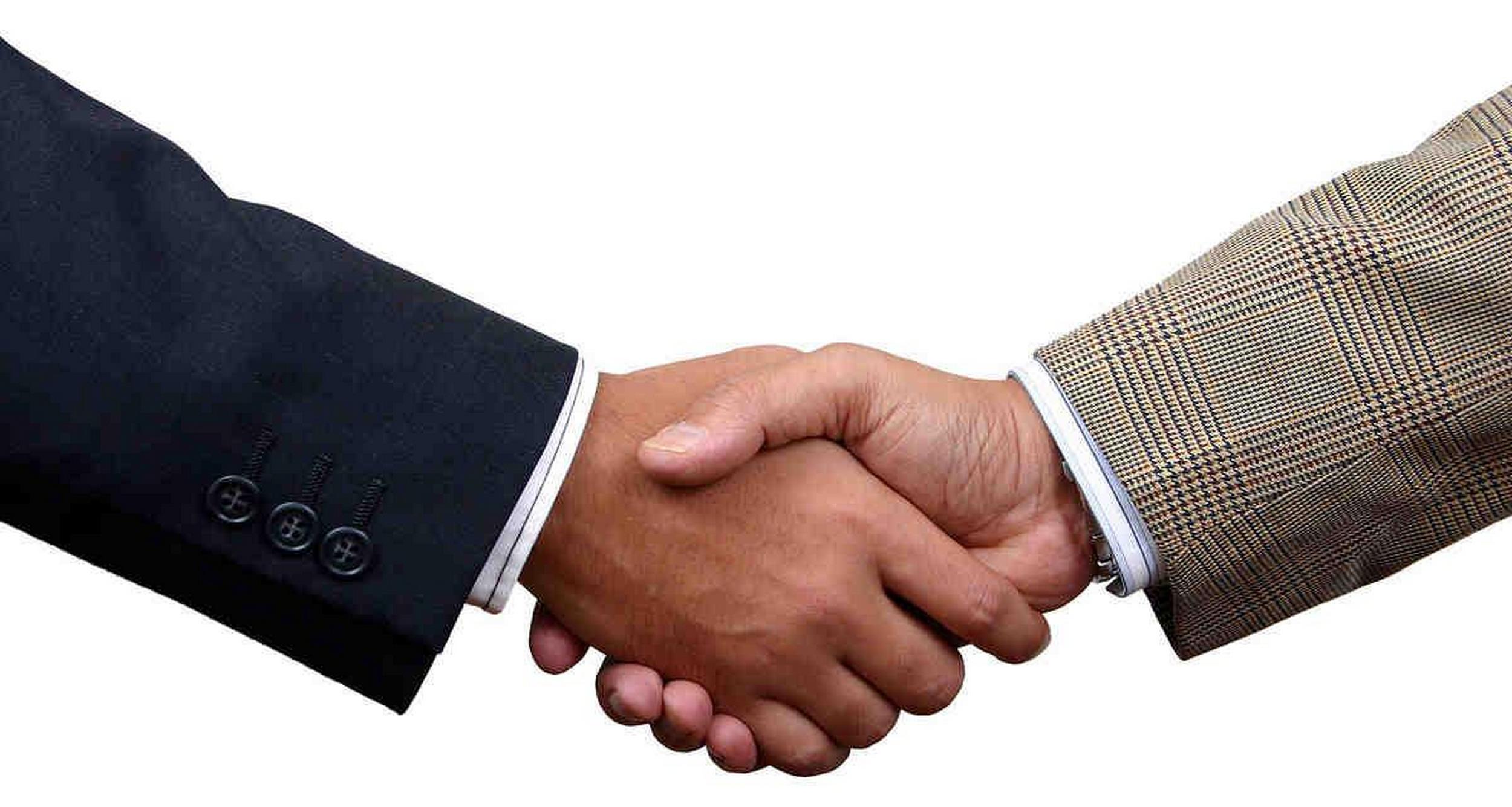 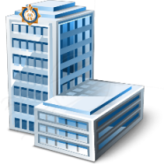 Спасибо за внимание!